Правила взаимоотношений с другими людьми.
Находчивый Ежик.



                                            Подготовила: воспитатель Прокопьева Е.А.
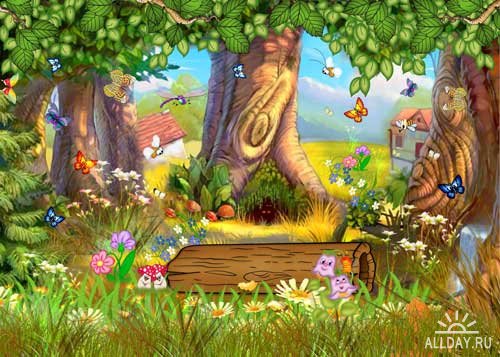 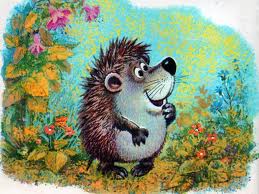 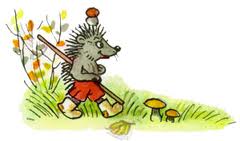 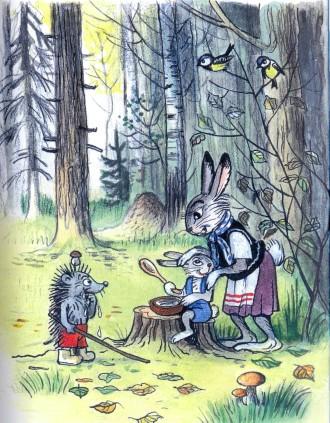 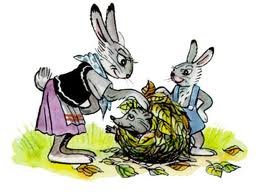 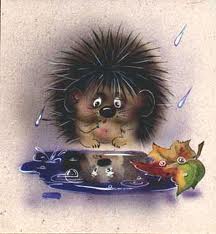 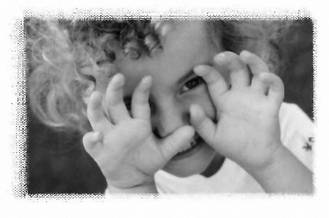 Агрессия
Это поведение, причиняющее вред!
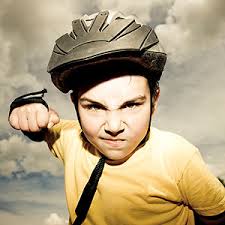 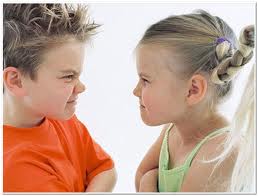 Агрессия
Словесная 
(оскорбление,
 отказ от общения, 
клевета
Физическая
(избиение, ранение)
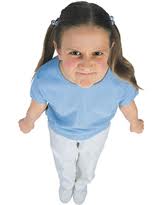 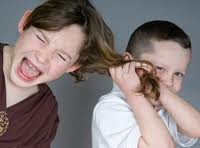 крик
обидчивость
злость
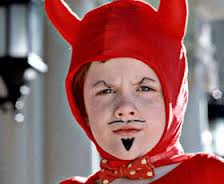 эгоизм
жестокость
драчливость
жадность
вредность
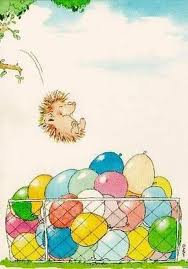 Если я рассердился
Опасно
Безопасно
Критиковать
Обзываться
Драться
Злиться
Грубить
Обманывать
Грызть ногти
Красить
Рвать бумагу
Играть в футбол
Отжиматься
Расслабляться
Выбивать пыль из подушки
отзывчивость
доброта
внимательность
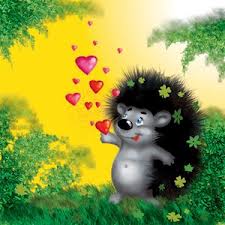 терпеливость
ответственность
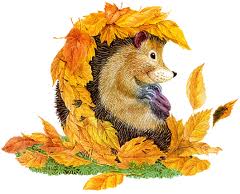 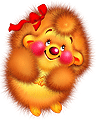 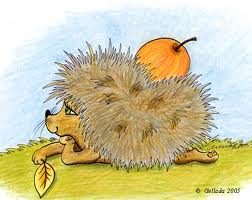